Etiopatogeneze nemocí, reaktivita a rezistence
Julie Dobrovolná, RECETOX
Cíle
Vysvětlit základní modely příčin nemocí.Pochopit etiologii nebo příčiny nemocí a změněné produkce.Pochopit použitelnost kauzálních kritérií aplikovaných na epidemiologické studie
Příčina
Websterův slovník definuje příčinu jako „něco, co má účinek“.V epidemiologii lze za příčinu považovat něco, co mění frekvenci nemocí, stav zdraví a produkce nebo související faktory v populaci.
3
Koncept onemocnění
Stav těla nebo některé části nebo orgánu těla, ve kterém jsou narušeny jeho funkce.Lze mluvit o neadekvátním přizpůsobení organismu prostředí.Je to odchylka od normální funkce a účelu.
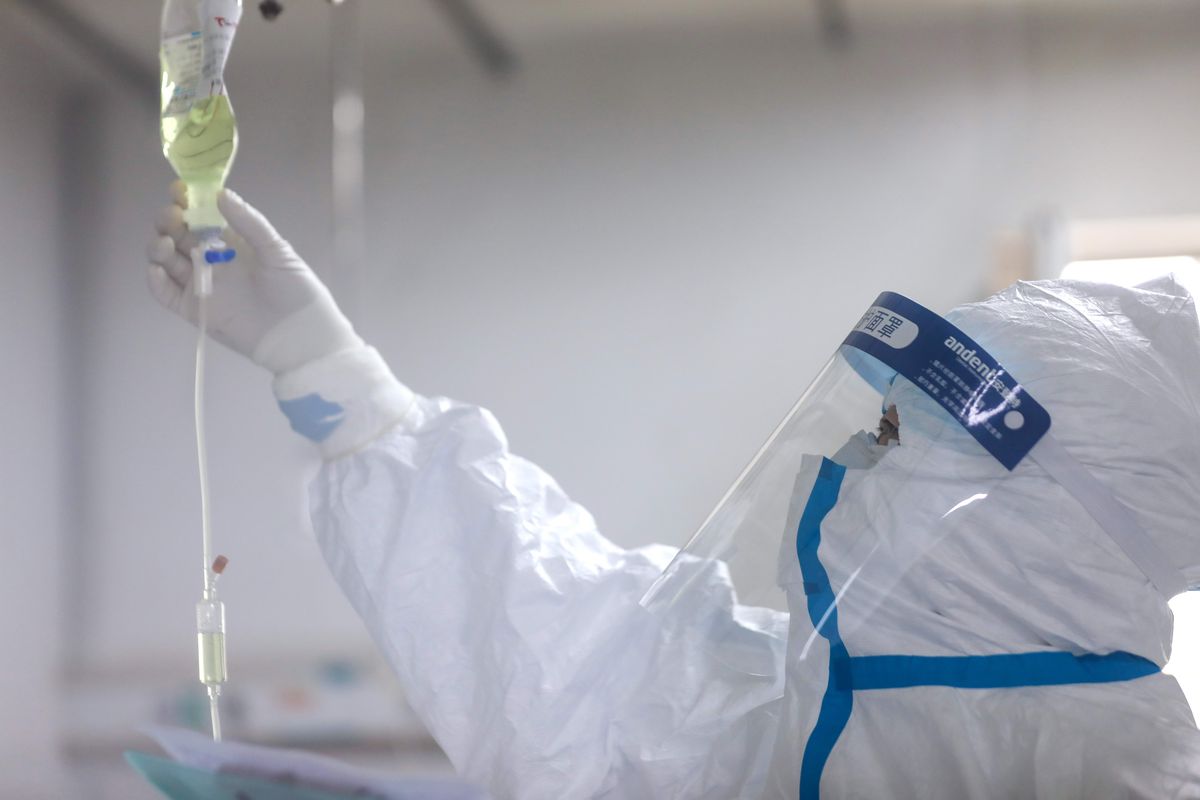 Etiologie
Příčina: Covid-19
Příčinný faktor – Covid-19
Onemocnění: typický průběh Covid-19

Problémy:
Proč někdo vůbec neonemocní a někdo zemře?
Proč někdo, i když na něj působil příčinný faktor, vůbec neonemocněl?
Proč více umírají obézní a starší lidé?
5
Zápatí prezentace
Obecná etiologie
Etiologie je odvětvím Obecné nozologie, která se zabývá příčinami a příčinnými faktory chorob, primární interakcí těchto faktorů s organismem a podmínkami vzniku nemoci

Etiologie odhaluje rizikové faktory chorob na straně jedné a faktory protektivní na straně druhé
Etiologie
Etiologie je zásadní pro 
Epidemiologii
Chirurgii (etiotropní léčba)

Etiotropní léčba nemusí být vždy možná (komár – malárie). Etiotropní léčbu nelze aplikovat tam, kde etiologický příčinný faktor již zmizel. 

Etiotropní léčba covid-19? Je možná? Nebo léčíme pouze následky toho, co Covid napáchal v našem těle? Co vlastně léčíme?
Lepra
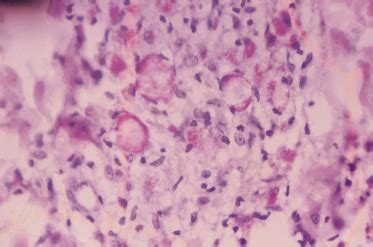 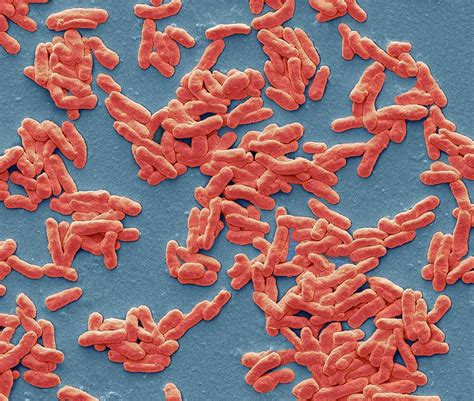 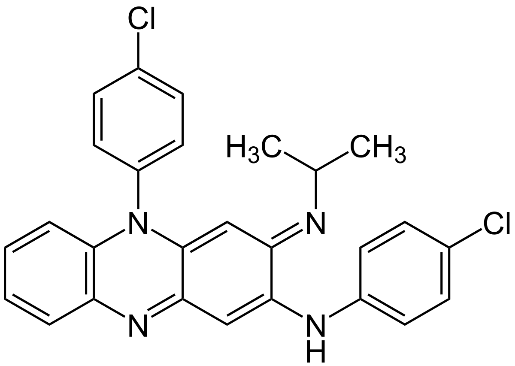 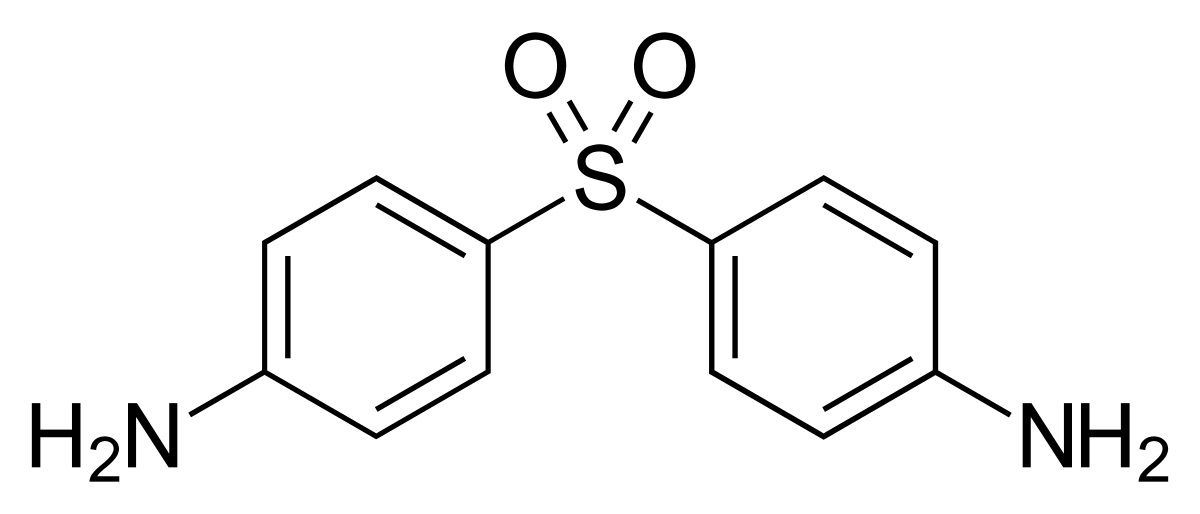 Jak vzniká onemocnění?
Etiologie odpovídá na otázku „proč“
Onemocnění má ale i trvání, intenzitu, průběh, výsledek, individuální rysy – tyto všechny spadají do oblasti PATOGENEZE

Patogeneze je nauka o mechanismech, průběhu, individuálních odchylkách a výsledcích onemocnění
Je to kybernetika vývoje onemocnění
Kauzalita v medicíně
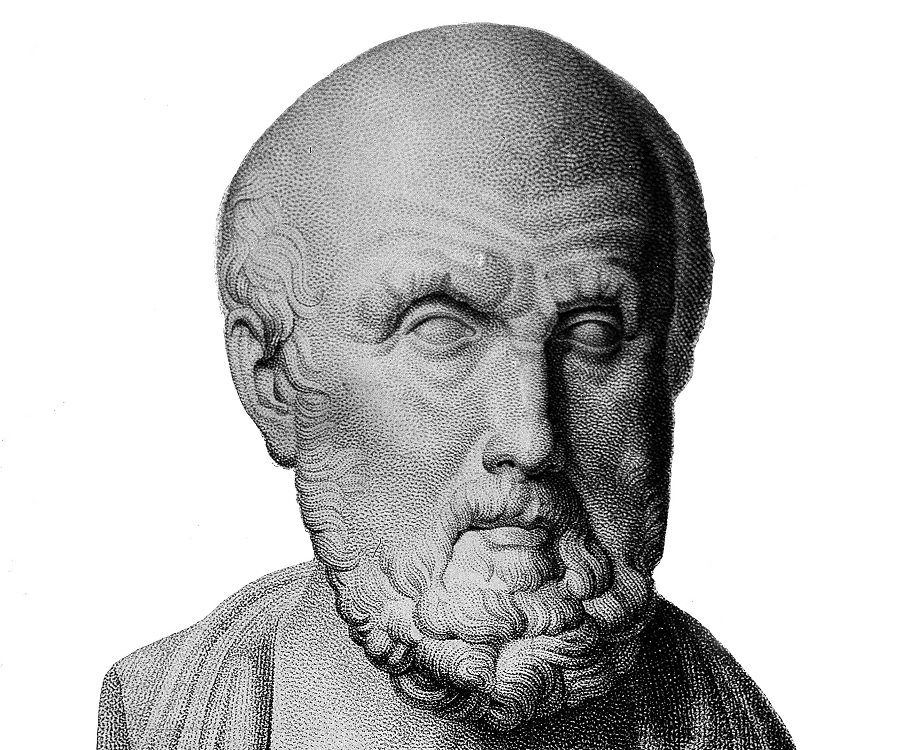 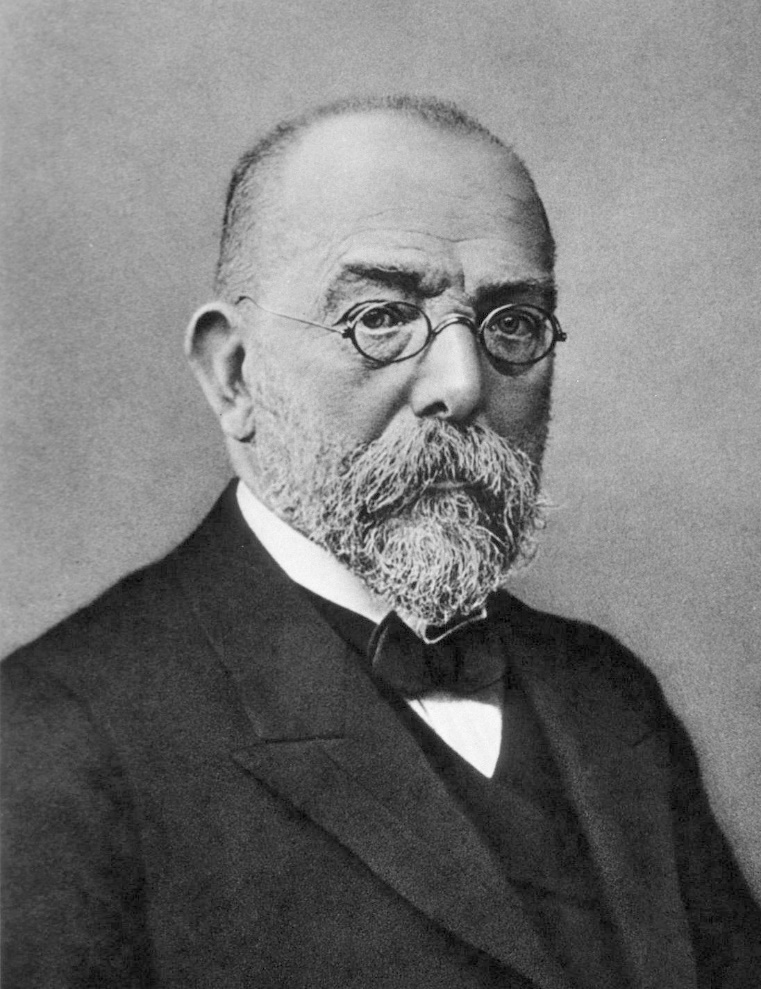 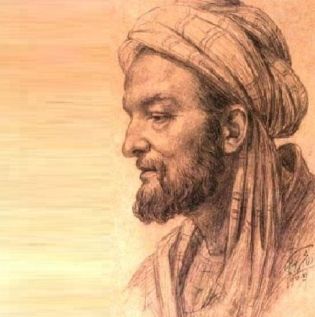 Základní doktríny lékařského determinismu
Monokauzalismus 
Kondicionalismus
Konstitucionalismus
První příklad deterministického přístupu?
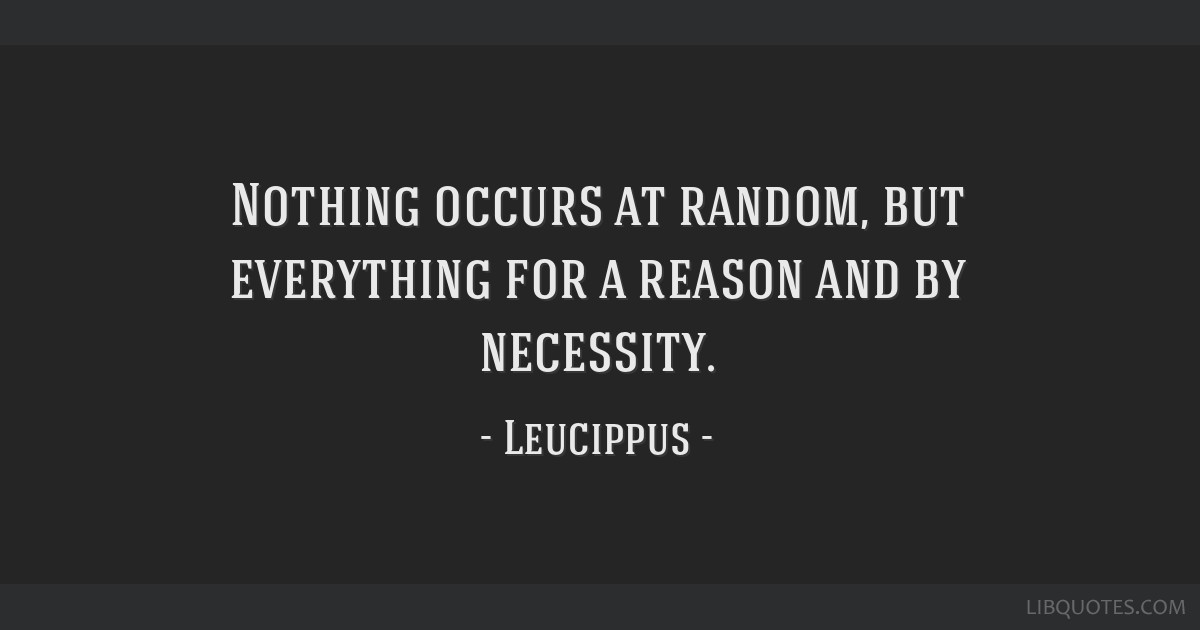 Existují následující příčiny nemocí: 
Externí
Preexistující
Spojené
Aby vzniklo onemocnění, musí být přítomny všechny tři faktory!

Ne každý příčinný faktor způsobující nemoc povede vždy ke vzniku nemoci
Období temna
Existuje externí faktor – musí existovat onemocnění!
Když neexistuje externí faktor – není onemocnění!
Monokauzalismus
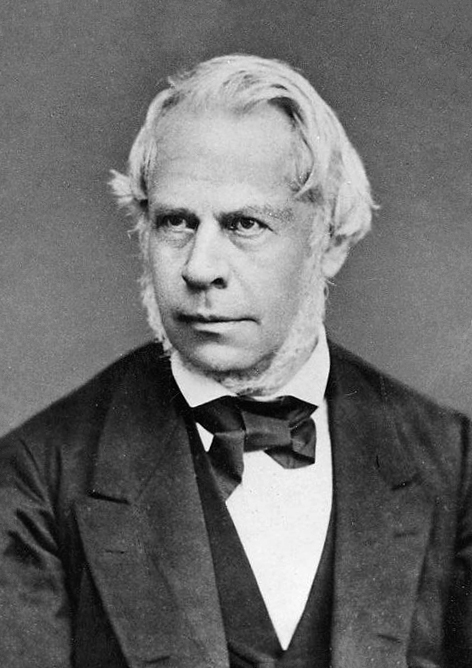 Jeden faktor – jedna příčina – jedno onemocnění
Neschopnost rozeznat polyetiologické situace
Příčina = příčinný faktor
V rámci etiologie se neanalyzují podmínky, kontext či inherentní reaktivita
Příčina rovná se akce, pokud je příčinný faktor přítomen, onemocnění vznikne.
Robert Koch – Kochovy postuláty
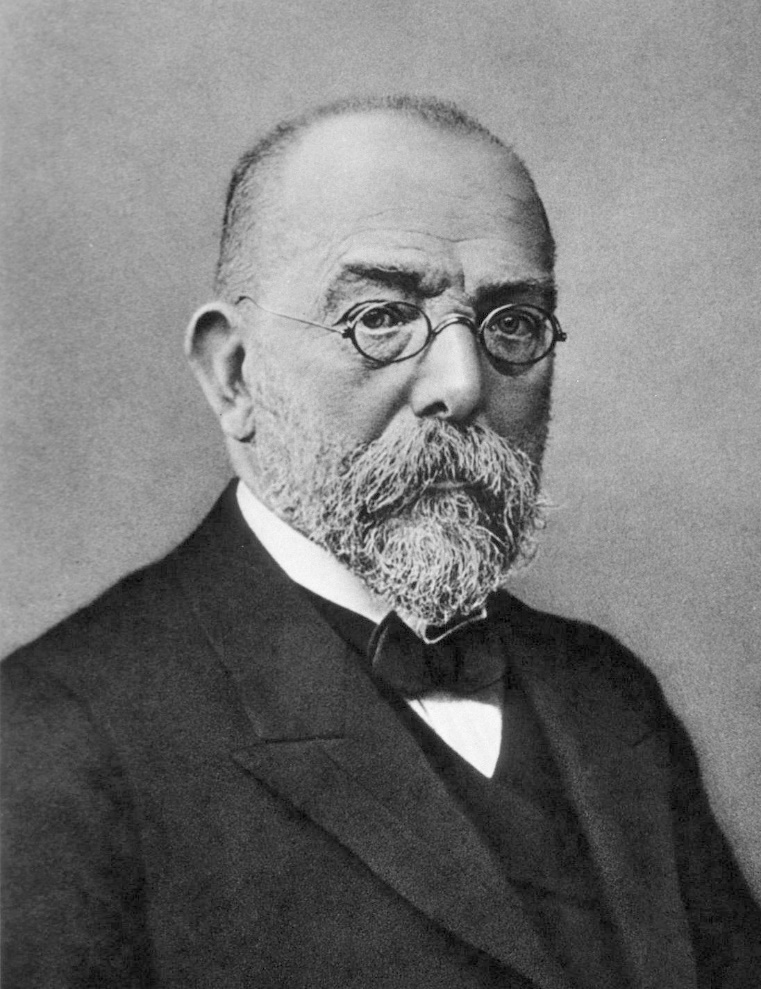 Mikroorganismus musí být pozorován ve všech nemocných jedincích a v žádném zdravém.
    Musí být izolován z nemocného jedince a vypěstován mimo něj v laboratoři v čisté kultuře.
    Zdravý pokusný objekt musí po naočkování dostatečného počtu jedinců této čisté kultury onemocnět a vykazovat stejné příznaky onemocnění jako v bodě 1.
    Z tohoto onemocnělého pokusného objektu musí být izolován mikroorganismus identický s tím, který byl pozorován a izolován v původním nemocném jedinci.
Výhody
Causa est condition sine qua non, bez daného agens nedojde ke vzniku onemocnění (přístup vhodný u řady infekčních chorob, což byly v dané době hlavní příčiny úmrtí)
Stejné agens způsobuje stejné onemocnění (za předpokladu, že organismy jsou si podobné a podmínky se příliš nemění)
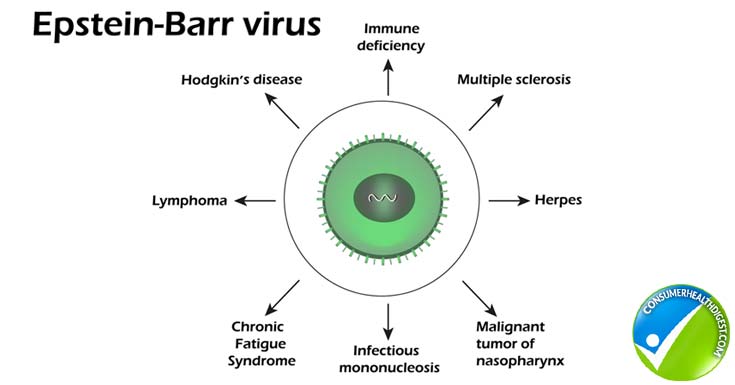 Výhody
Etiotropní princip léčby a/nebo prevence, který je užitečný, ačkoli v mnoha případech není možný
Na čem monokauzalismus zhavaroval?
Pro řadu onemocnění nikdy nebylo objeveno příčinné agens
Existuje celá skupina nenakažlivých chorob, kde existenci příčinného agens ani neočekáváme
Případy, kdy vyvolávající antigen je vlastní antigen těla – vyvolalo si tělo nemoc samo??? = autoimunitní choroby
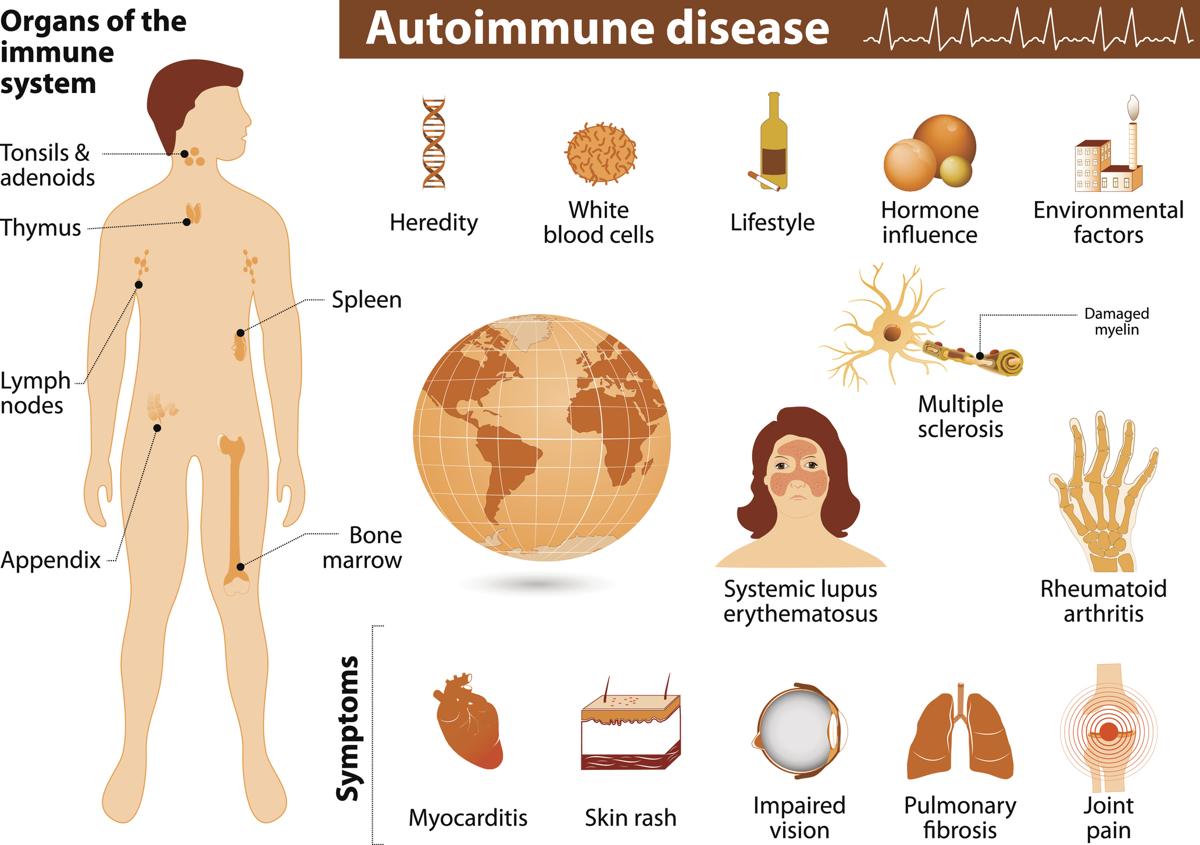 Exogenní patogeny mohou nepřímo způsobit onemocnění cestou imunitního systému
Difuzní toxická struma neboli Graves-Basedowova choroba může být způsobena u HLAD3-D4 jedinců autoimunitním útokem na TSH receptor vyvolaným bakterií Yersinia enterocolitica
Parvovirus B19
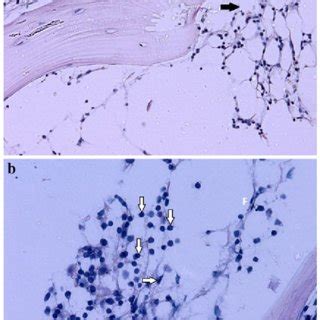 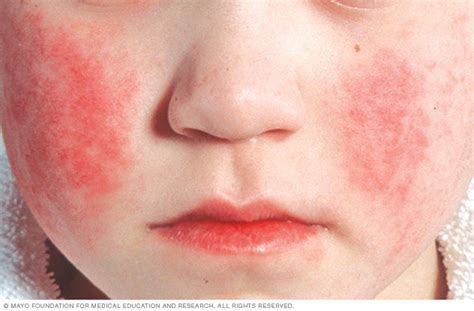 Noel Rose a Yehuda Shoenfeld
Everything is infectious until proven otherwise but, 
everything is also autoimmune until proven otherwise

Mikroby v našem těle I v našem okolí hrají významnou úlohu v etiologii mnoha chorob, které nejsou primárně považovány za infekční
Kondicionalismus
Vrozenou rezistenci slepic vůči antraxu bylo možné překonat pomocí neurotropních experimentů či experimentů s expozicí chladu – lze tedy modulovat výsledek působení příčinných sil pomocí modulace okolních podmínek

Slavný výrok L. Pasteura: „mikrob není nic… substrát je vše!“
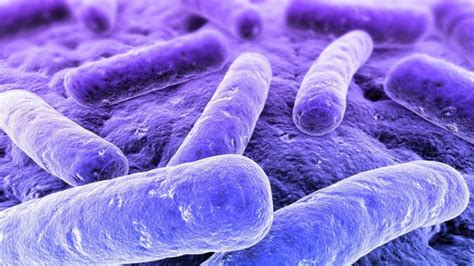 Kondicionalismus: doktríny
Ať už podmínky působí zaráz či po sobě, pro vznik onemocnění jsou všechny významné stejným způsobem a všechny jsou nutné
Část těchto podmínek pochází z vnějšího prostředí – externí, část z prostředí vnitřního – interní
Nedává smysl hledat „hlavní podmínku“ nemoci, jelikož jich je mnoho a přítomny musejí být všechny
Max Richard Constantine Verworn
Musí být přítomno více podmínek, aby se onemocnění objevilo
Hledat kauzální faktor nemá smysl
Zavedl do medicíny termín „reaktivita těla“ – ta je definována jako schopnost těla adekvátně reagovat na měnící se požadavky okolního prostředí. Adekvátnost této reakce není absolutní a tato reakce nemusí být vždy užitečná.
Mechanismy reaktivity jsou potenciálně prospěšné, ale také potenciálně patogenní.
Anafylaktická reakce na penicilín podávaný kvůli infekci
Reaktivita
Reaktivita více či méně odpovídá stimulům
Mechanismy jsou relativně prospěšné
Někdy předcházejí nemoci, někdy ji způsobují

Je to kompletní repertoár reakcí, kterých je individuální organismus schopný, není to pouze knihovna programů, ale též též interní manažer, který tyto programy řídí, vyvolává a vybírá

Reaktivita je schopnost se adaptovat
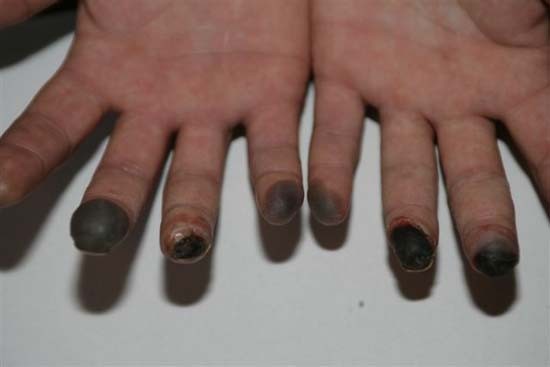 Akton - reakton
Pro vhodný akton musí být daný reakton
Proč nedostaneme některá onemocnění, kterými trpí třeba pes?
Protože pro daný akton nemusí být daný reakton
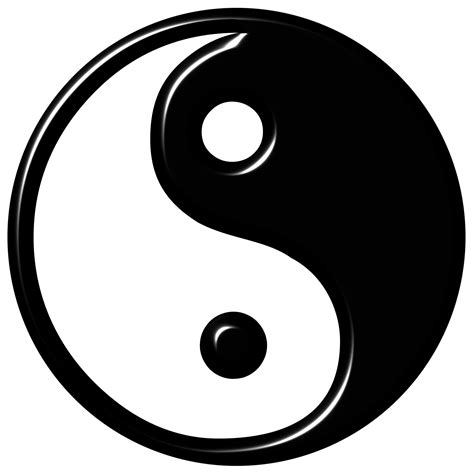 Příčina není faktor, příčina je proces, nejsou to akce, ale interakce
Příčinný faktor onemocnění ale není faktor, je to interaktor.
Příčinný faktor (akton, externí faktor) sám nemůže způsobit onemocnění, musí být vhodný reakton v těle
Rezistence
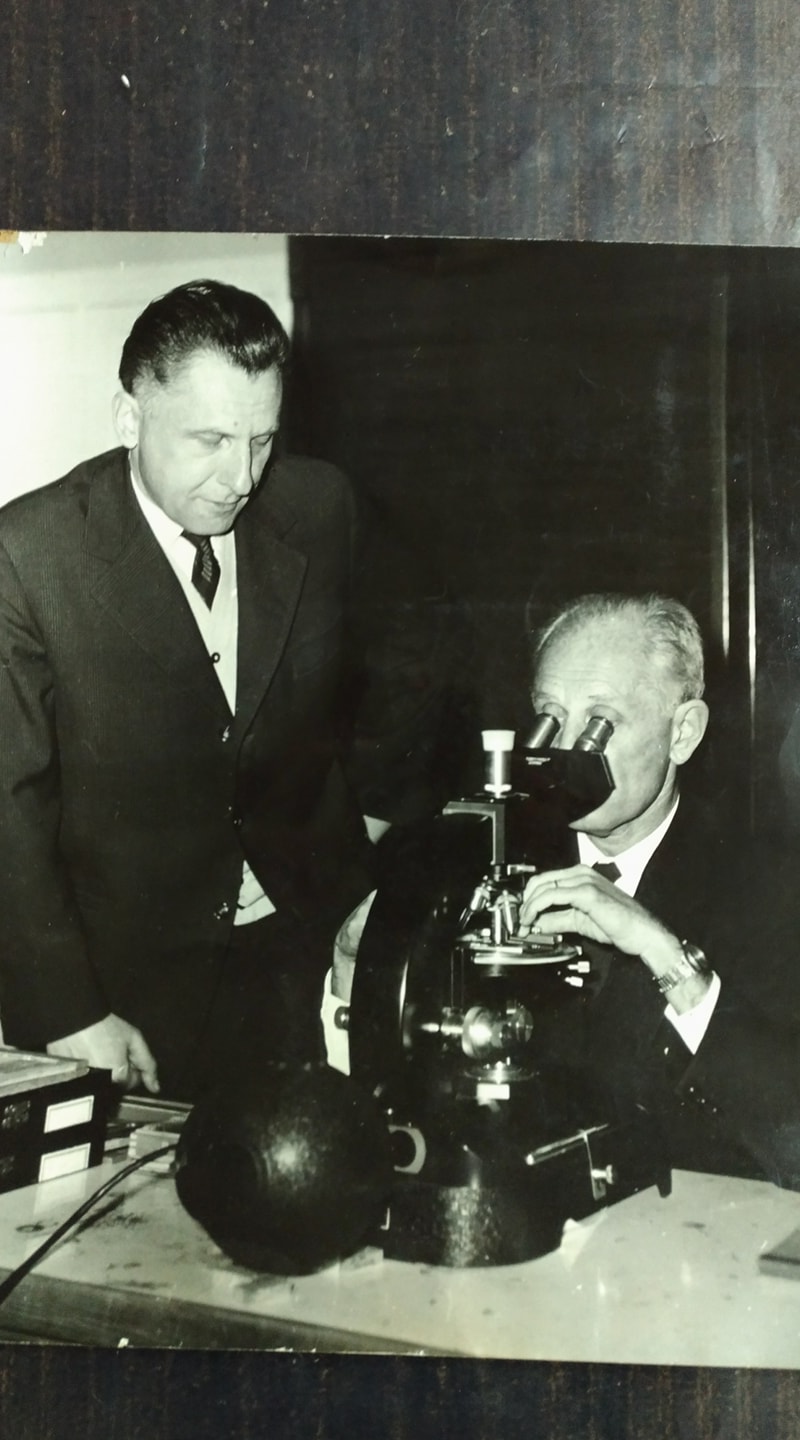 Pasivní mechanismy tolerance (útěk, bariéra, zakuklení) a aktivní mechanismy konfrontace (boj, fagocytóza)

Katatoxické reakce znamenají aktivní ochranu.
Syntoxické reakce znamení pasivní ochranu.

H. Selye
Obrana bez aktivního útoku – musejí existovat i určité mechanismy tolerance nebezpečí
Mechanismy tolerance i agresivních faktorů
Mechanismy bariérování, enkapsulování
Aktivní katatoxické i pasivní syntoxické reakce by měly být v rovnováze
Katatoxické a syntoxické mechanismy
V těle jsou adekvátní regulátory: 
Syntoxické regulátory jsou např. glukokortikoidy, které tedy zodpovídají za pasivnější adaptaci
Katatoxické regulátory jsou např. katecholaminy (adrenalin/noradrenalin)
Konvergentní hybrid dvou pólů nemoci
Algebraický součet všech rizikových a protektivních faktorů nebo externí patogenní konstelace koinciduje s konstelací interní či interní reaktivitou. Výsledkem této koincidence je „energetická změna“ neboli počátek onemocnění. 

Nikolas Philipp Tendeloo, 1921

Vybral si to nejlepší z monokauzalismu, tj. specificitu určitého agens pro určité onemocnění, ale zároveň zohlednil to nejlepší z kondicionalismu, tj. polytropní konstelaci, mozaiku příčin
Kauzalismus
Předchůdce současného syntetického etiologického přístupu v medicíně
Příčina není rovna příčinnému faktoru
Co si medicína vzala z kondicionalismu
Teorie ulcerogeneze – první případ rozpoznání reaktivita jako etiologického faktoru vzniku onemocnění
Logika pravděpodobnosti v medicíně namísto striktně mechanistického přístupu
RIZIKOVÉ FAKTORY: zvyšují pravděpodobnost a zrychlují průběh onemocnění
PROTEKTIVNÍ FAKTORY: snižují pravděpodobnost a umožní epidemiologickou analýzu mnohočetných faktorů
Co si medicína vzala z kondicionalismu
Chápání polyetiologických onemocnění – tyto choroby jsou monokauzalisty odmítány, ale jejich existenci dokazuje empirie
Diabetes mellitus, ischemická choroba srdeční, mozková mrtvice…
Polyetiologická onemocnění
Mnohé mozaikové elementy onemocnění (typické patologické procesy) jsou polyetiologické (trombóza, zánět)
Aktivací různých drah mohou nastat tytéž procesy (klávesy na klávesnici také můžeme zmáčknout tužkou či prstem a stejně se napíše totéž písmeno)
Polyetiologická onemocnění
Některá onemocnění, která byla považována za různé nozologické jednotky, se ukázala být toutéž nemocí: Rasmussenova choroba a Korsakoffova parciální epilepsie 
Naopak některé choroby jsou ve skutečnosti souborem onemocnění s částečně odlišnými aktivačními drahami – např. cukrovka
Relativní polyetiologismus – každý konkrétní pacient s danou diagnózou má 1 klíčový faktor, který je precipitátorem vzniku onemocnění, ale tento faktor se u různých jedinců liší

Absolutní polyetiologismus – konkrétní průběh onemocnění není možný bez přítomnosti 2 a více podmínek, způsobených simultánně či následně různými faktory – kalcifilaxe – přecitlivělost navozená řadou senzitizujících faktorů, u kterých dochází ke kalcinóze pouze u jedinců, kteří byli předtím vystaveni další řadě faktorů, nezbytných pro senzitizaci organismu
Klinický korelát kalcifylaxe
1976 – klinický popis kalcifylaxe u pacientů s chronickým renálním selháním, kteří užívali vitamín D a antacida obsahující hliník 
Ke vzniku kalcifylaxe je zapotřebí léčiv, přítomnosti chronického renálního selhání a zánětu
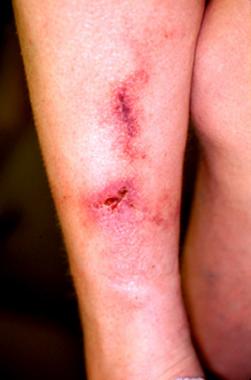 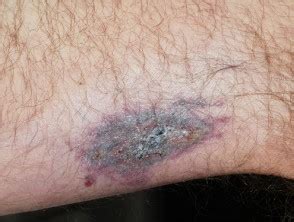 Reaktivita versus rezistence
Vyšší rezistence lze dosáhnout přítomností, ale i absencí reakce. 
V narkóze či u zvířat v hibernaci se snižuje celková reaktivita hypotalamu, ale rezistence vůči stresu způsobenému chirurgickým výkonem roste
V narkóze klesá reaktivita, roste rezistence
Narkózu lze považovat za arteficiální toxické kóma, přitom zvyšuje masivně rezistenci vůči chirurgickému výkonu
Nyní prakticky…
45
Zápatí prezentace
Obecné modely příčin
V epidemiologii existuje několik modelů příčin nemocí, které pomáhají porozumět procesu nemoci.Nejčastěji používané modely jsou:epidemiologická triáda (trojúhelník),kolo asíť. 
Dále model dostatečných příčin a komponent  (Rothmanův model příčin)
5
Epidemiologická triáda
Epidemiologický trojúhelník nebo triáda je tradičním modelem příčinné souvislosti infekčních nemocí.Má tři složky: vnější agens, vnímavého hostitele a faktory prostředí, které vzájemně souvisejí různými složitými způsoby a společně vedou k onemocnění
Epidemiologická triáda
Genetic make up (breed,
Climate  Radiations  Rainfall  Winds
strain, variety.  Nutritional status
Immunological status etc.
HOST
AGENT
ENVIRONMENT
Virulence  Pathovar  Biovar  ID50,LD50
7
Infekční agens
Infekční agens: agens může být mikroorganismus - virus, bakterie, parazit, priony, jiné mikroby a další (jedovatí tvorové). Obecně musí být tato činidla přítomna, aby se onemocnění objevilo jako základní příčinný faktor.Výživné: Přebytky nebo nedostatky (Cholesterol, vitamíny,bílkoviny)Chemická činidla: (oxid uhelnatý, léky, léky)Fyzikální látky (ionizující záření,…
8
Infekční agens - faktory
Biologické faktory
Přizpůsobivost Rozsah hostitelů Virulence PatogenitaDávka : ID50, LD50 etc.Chemické látky (toxiny a znečišťující látky)Dávka toxicity, propustnost, stabilitaPoločas rozpadu atd.Fyzikální látky (záření, zvuk, vítr, povodně, průvan, půda atd.)Velikost skladeb, doba expozice
Faktory na straně hostitele
Faktory hostitele jsou vnitřní faktory, které ovlivňují expozici jednotlivce, jeho citlivost nebo reakci na původce.Faktory na straně hostitele, které ovlivňují riziko expozice jednotlivce daným agens:Věk, rasa, pohlaví, u zvířat plemeno, kmen, účel domestikace, krmenía stravovací návyky, chovatelské praktiky, sociologický stav atd.Faktory hostitele, které ovlivňují citlivost a reakci na agenta:Genetické složení, nutriční a imunologický stav, anatomická struktura, přítomnost jiných nemocí nebo léků, účel a použití domestikace, způsob chovu a chovatelské postupy a psychologické líčení.
51
Faktory na straně vnějšího prostředí
Faktory prostředí jsou vnější faktory, které ovlivňují agensstejně jako hostitel a expozice
Mezi faktory prostředí patří:Fyzikální faktory jako geologie, klima, ..Biologické faktory, jako je hmyz, který přenáší látku; aSocioekonomické faktory, jako je vytěsňování, hygiena a dostupnost zdravotnických služeb.
52
Síť příčin
Síť příčin byla původně navržena k řešení chronických onemocnění - lze ji použít i na přenosné nemoci) z důvodu multifaktoriální / multietiologické povahy příčinné souvislosti u mnoha nemocíNeexistuje žádná jediná příčina / vícefaktorové příčinyPříčiny onemocnění interagují různými cestamiIlustruje provázanost možných příčinZde je nemoc z klinického hlediska obvykle dobře definována (např. Rakovina plic, mastitida), ale etiologická perspektiva je složitější.
53
Expozom – síť příčin
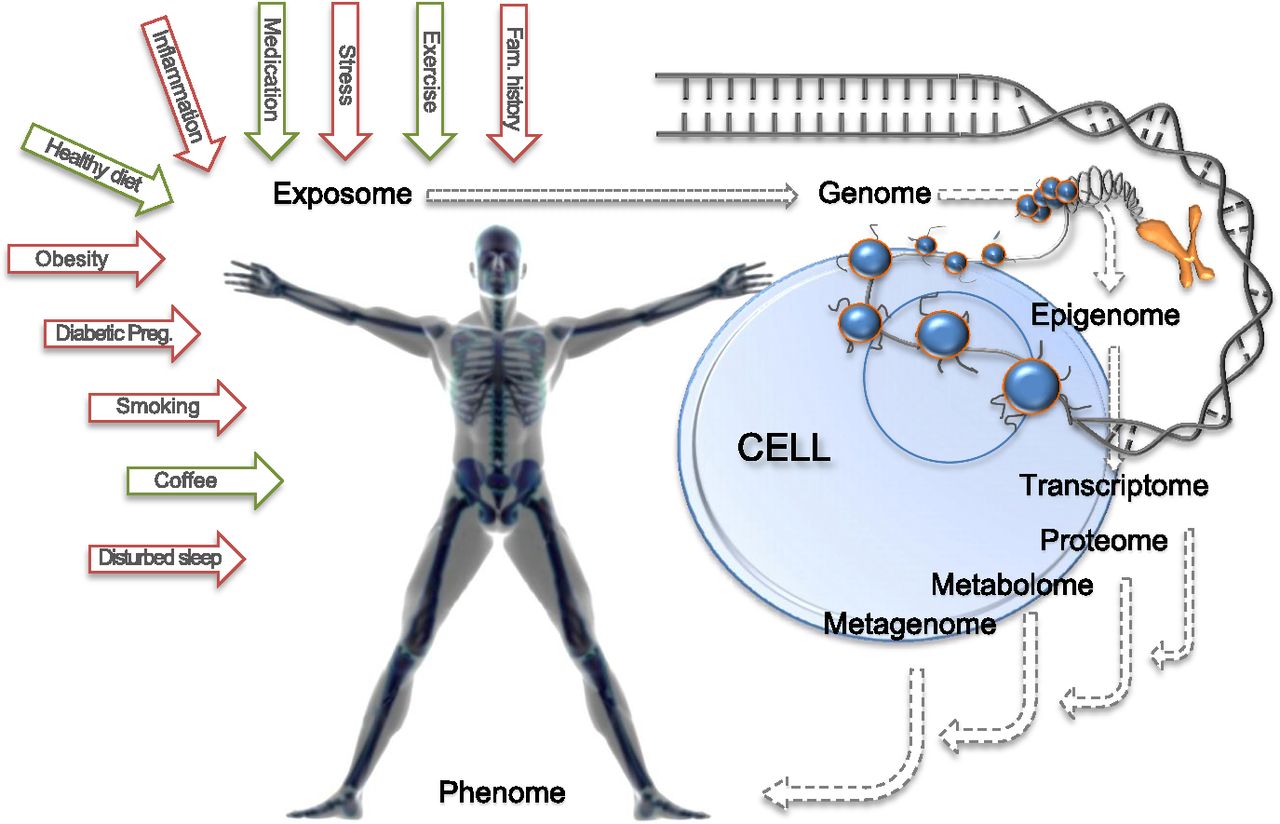 55
Model „kolo“
Mausner & Kramer, 1985„kolo“ příčin nemoci snižuje významnost agens jako jediného faktoruZdůrazňuje souhru fyzického, biologického a sociálního (produktivního) prostředí. Do mozaiky přináší také genetické vlohy.Model nemoci, který rozlišuje mezi „nezbytnými“ a „dostatečnými“ faktory.14
56
Nezbytné vs. dostatečné faktory
Nezbytnou příčinou je kauzální faktor, jehož přítomnost je nutná pro vznik účinku. Pokud se nemoc nevyvíjí bez přítomného faktoru, označujeme příčinný faktor jako „nezbytný“.Dostatečnou příčinou je „minimální soubor podmínek, faktorů nebo událostí potřebných k dosažení daného výsledku.Faktory nebo podmínky, které tvoří dostatečnou příčinu, jsounazývané příčiny komponent.
57
Příklad
Tuberkulózní bacil je nutný k vyvolání tuberkulózy, ale sám o sobě nemusí vždy onemocnění způsobit.Tuberkulózní bacil je tedy nezbytnou, nikoli dostatečnou příčinou.To platí pro většinu infekčních příčin.
58
Rothmanův model příčin nemoci
Rothmanův model zdůrazňuje, že příčiny nemoci zahrnují soubor faktorů.Tyto faktory představují „kousky koláče“, kde teprve „celý koláč“ (kombinace faktorů) je dostatečnou příčinou nemoci či syndromu.Ukazuje, že onemocnění může mít více než jednu dostatečnou příčinu, přičemž každá dostatečná příčina se skládá z několika faktorů.
59
Příčiny komponent a kauzální koláče
Faktory představované částmi koláče v tomto modelu se nazývají příčiny komponent.Každá jednotlivá složka je zřídkakdy dostatečnou příčinou sama o sobě, ale může být nezbytná pro příčinu onemocnění.Kontroly nemoci lze dosáhnout odstraněním jedné ze složek v každém „koláči“ a pokud by existoval faktor společný pro všechny „koláče“ (nezbytná příčina), nemoc by byla odstraněna odstraněním samotné.
60
Kauzální komplement (Causal Pie)
Kauzální komplement ≡ soubor faktorů, které doplňují dostatečný kauzální mechanismusPříklad: tyfusNezbytný prostředek Salmonella enterica ser TyphiKauzální doplněk „Citlivost“
61
Kauzální komplement
Nezbytná příčina = nalezena ve všech případech (B) Přispívající příčina = nutná v některých případech (A, C, D, E,F), ale ne ve všech případech. Dostatečná příčina = soubor nezbytných a přispívajících příčin, díky nimž je nemoc u jednotlivce nevyhnutelná
62
Děkuji za pozornost
63